2017 집단지성 힐링캠프 OT
미디어커뮤니케이션학과
2017. 4. 10 (월)
제3회 집단지성 힐링캠프
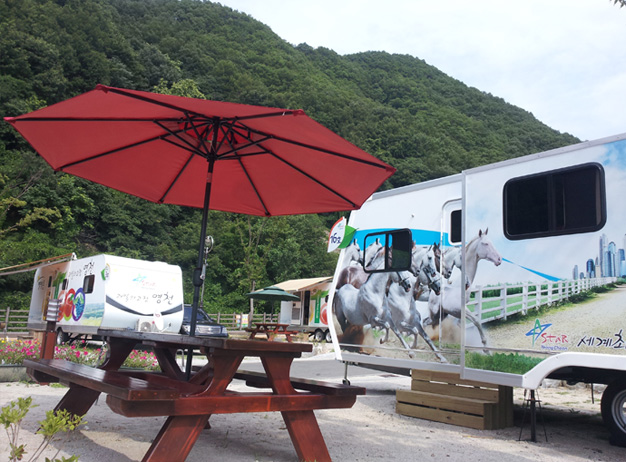 컨 셉 
‘자연과 하나되는 미디어커뮤니케이션학과’

주 제
‘자연 속 카라반 캠핑’
개요
일정: 2017. 5. 10(수) ~12(금), 2박3일
인원: 학부생 92명 포함 100여명
팀구성: 학번 및 성별 고려, 팀당 선배1~2명 배치 (팀명단 참조)
출발 및 귀교: 5/10(수) 16:00 출발  5/12(금) 11:00 귀교
기타: 삼시세끼 팀별 자급자족
준비 사항
5끼 식사와 2박3일간의 간식 및 음료수는 팀별로 준비
팀별 힐링프로그램 준비
명상, 독서, 음악듣기, 물놀이, 버스킹, 멍때리기 등
조석으로 날씨가 추울 수 있으니 여벌의 옷가지 준비
등산을 위한 트래킹화 착용
참석자 출석 처리
우리학과 수업은 자동 출석처리
타과 수업 공출인정을 위한 행사계획서 공문은 발급 가능하지만 담당교수 재량에 따라 인정되지 않을 수 있음
미 참석자 출석처리
우리학과 수업의 출석처리를 위해서 별도의 과제 수행해야 함
취업지도관 방문하여 각종 상담 및 취업관련 학교행사에 참석하여 인증샷과 함께 내용에 대한 A4 1장 분량의 결과보고서 제출
주요 상담 내용
이력서 및 자기소개서 작성, 인성/적성/직업선호도 등 각종 심리검사, IPP 프로그램, 취업성공패키지, 해외취업지도, 각종 취업정보
수시로 개최되는 교내 취업행사 참가하기
상담 진행 및 교내행사 참석: 4/10 ~ 5/12 사이에 진행되어야 함
취업진로관 위치
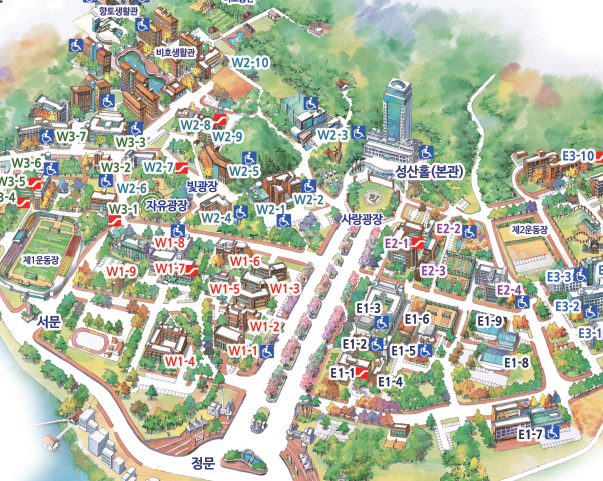 진로취업관
팀 명단
팀 명단